Desserts by Design.
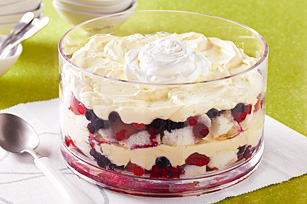 Created by Dr. Vivian G. Baglien
Desserts combining several components presented in a manner similar to the main meal are called plated desserts.
Both size and shape of plates and colors and patterns must be taken into account for the presentation.
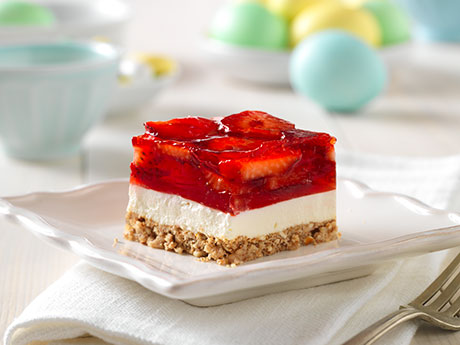 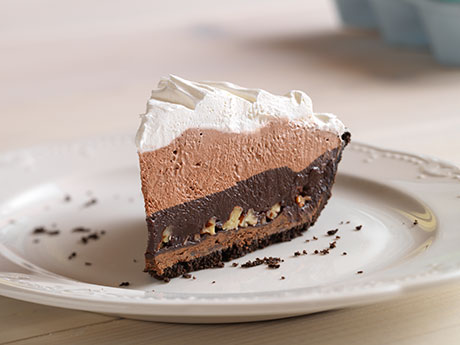 Citrus- Lemons, Lime, Oranges
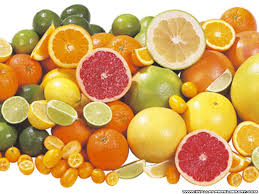 Compliments….
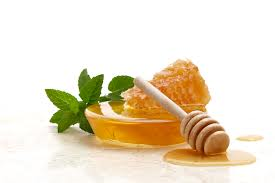 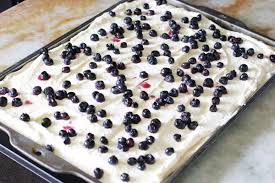 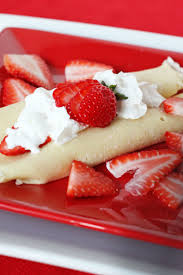 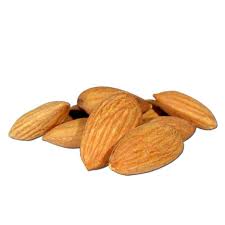 Spices That Give Desserts Unique Flavor
Cinnamon
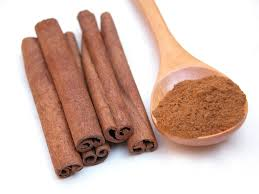 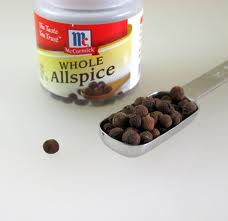 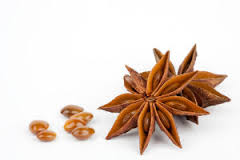 Anise
Pears, Apples, Tree Fruits
Chocolate, Apples, Pears, Caramel
Almonds, Sweet Cream
Ginger
Peppermint
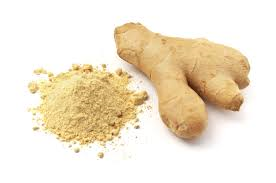 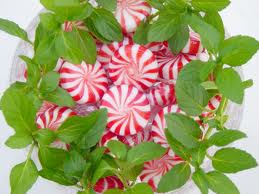 Most fruit and berries, including apricot, pears and lemon
Chocolate and Sweet Cream
Caramel
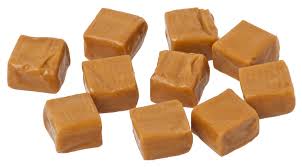 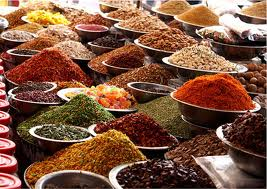 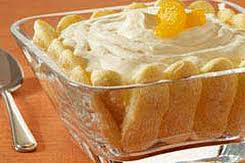 Most Spices, sweet or tart creamy products, pears and apples.
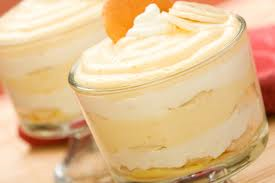 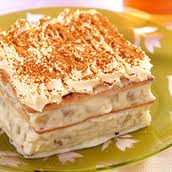 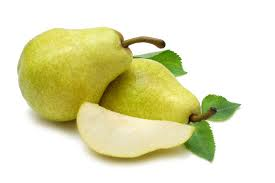 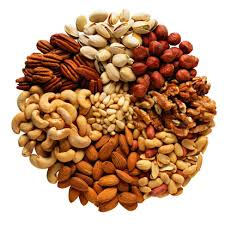 Nuts added to…
Raw Nuts:
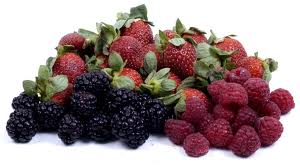 Toasted Nuts:
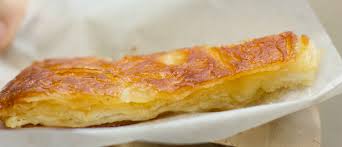 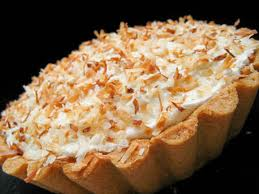 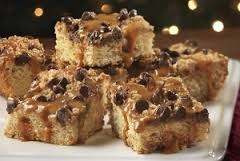 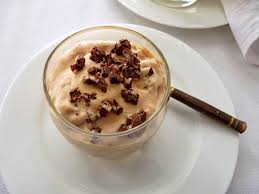 Iron Chef- Ingredients Raw
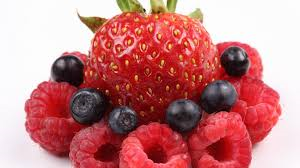 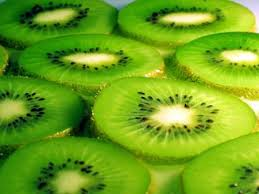 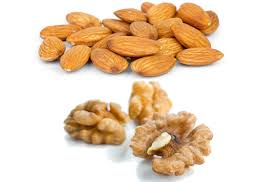 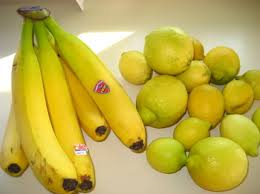 Iron Chef Ingredients Bases
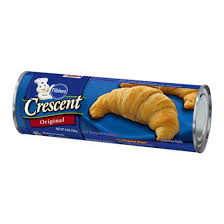 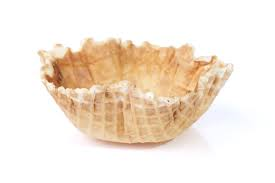 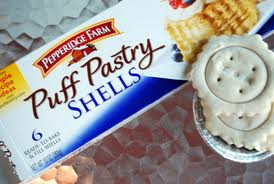 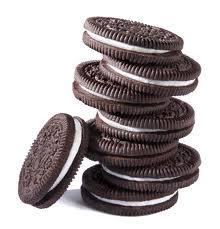 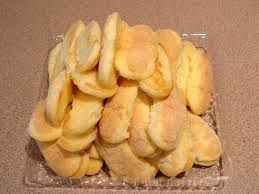 Chocolate…..
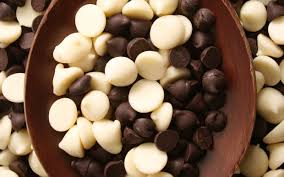 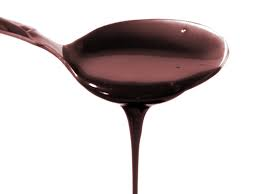 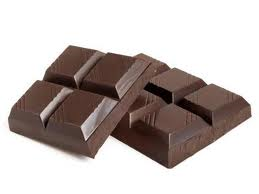 Mystery Ingredients?
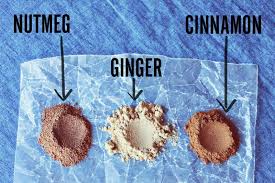 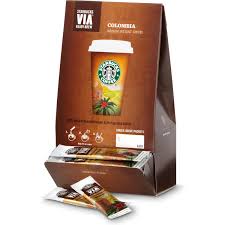 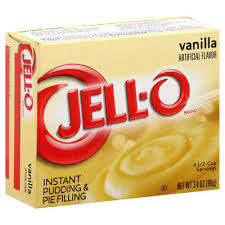 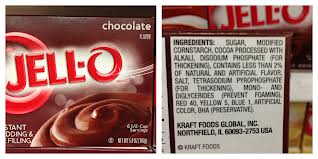 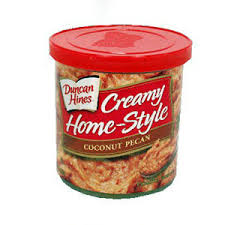 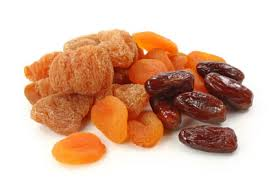 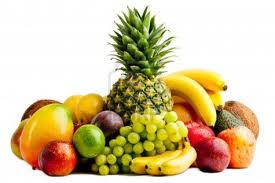 Final Steps….
Collaborate with your kitchen and find a demo recipe that will serve 6- (Your judges)
Make three copies, keep two and give one to Dr. Baglien
Decide who is main chef(s)
You may bring two ingredients from home
Any supplies available in the room can be used in your Iron Chef Demo, but must be indicated in your recipe.
Presentations:
Day 1 
Kitchens- 1, 3,5,7 Demo
Kitchens 2, 4, 6  Judges
Day 2
Kitchens 2,4, 6 Demo
Kitchens 1,3, 5, 7 Judges
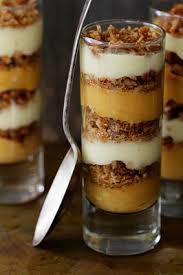 Plate Your Dessert- one for each Judge
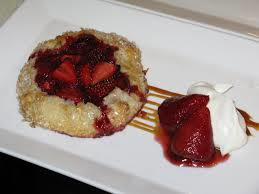 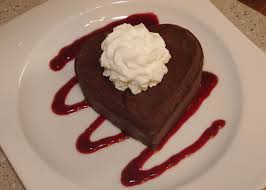 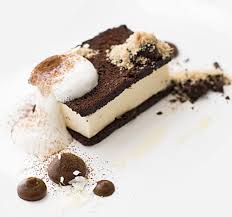 Will your team be the Iron Chefs?
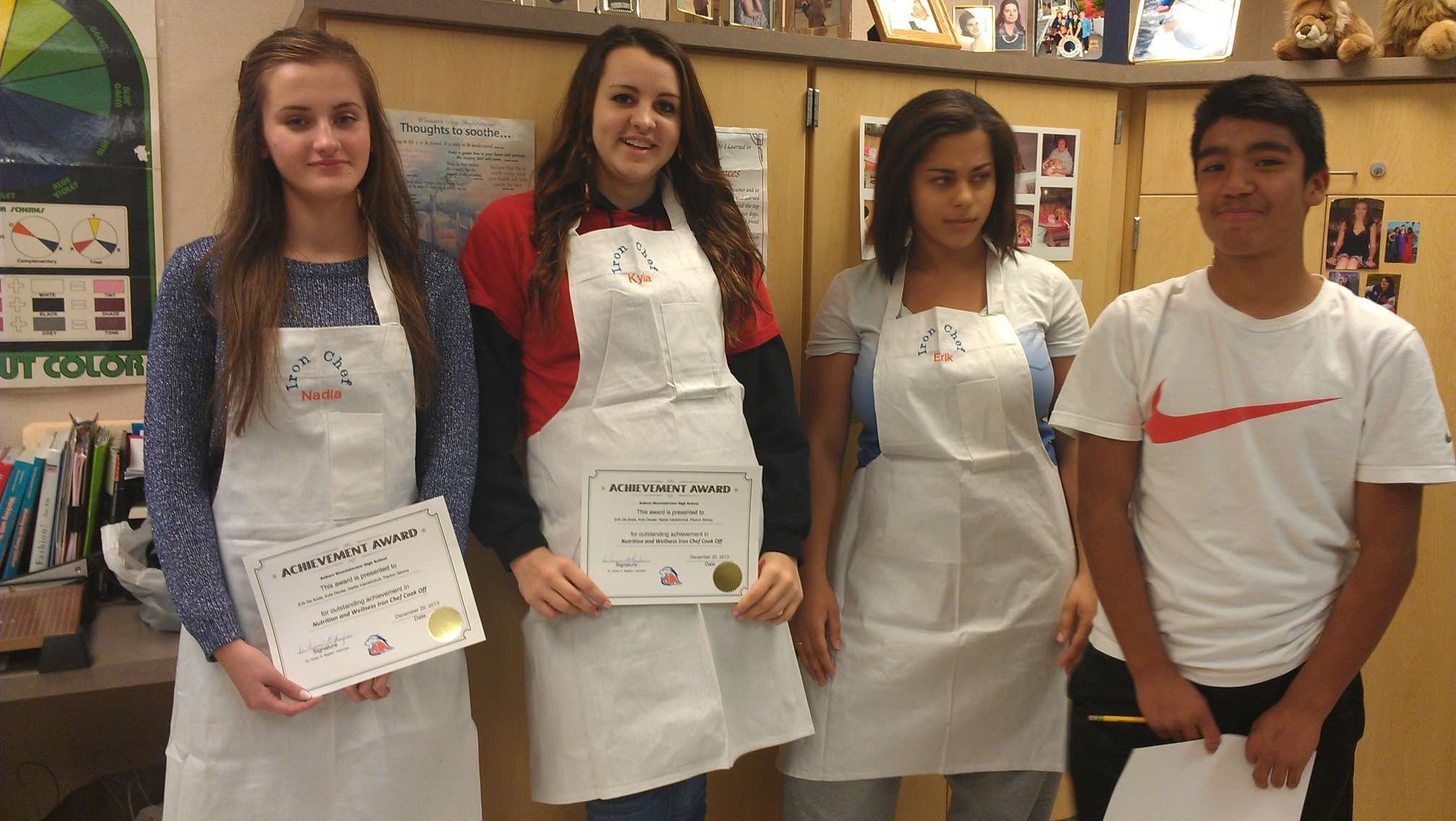 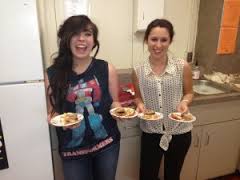